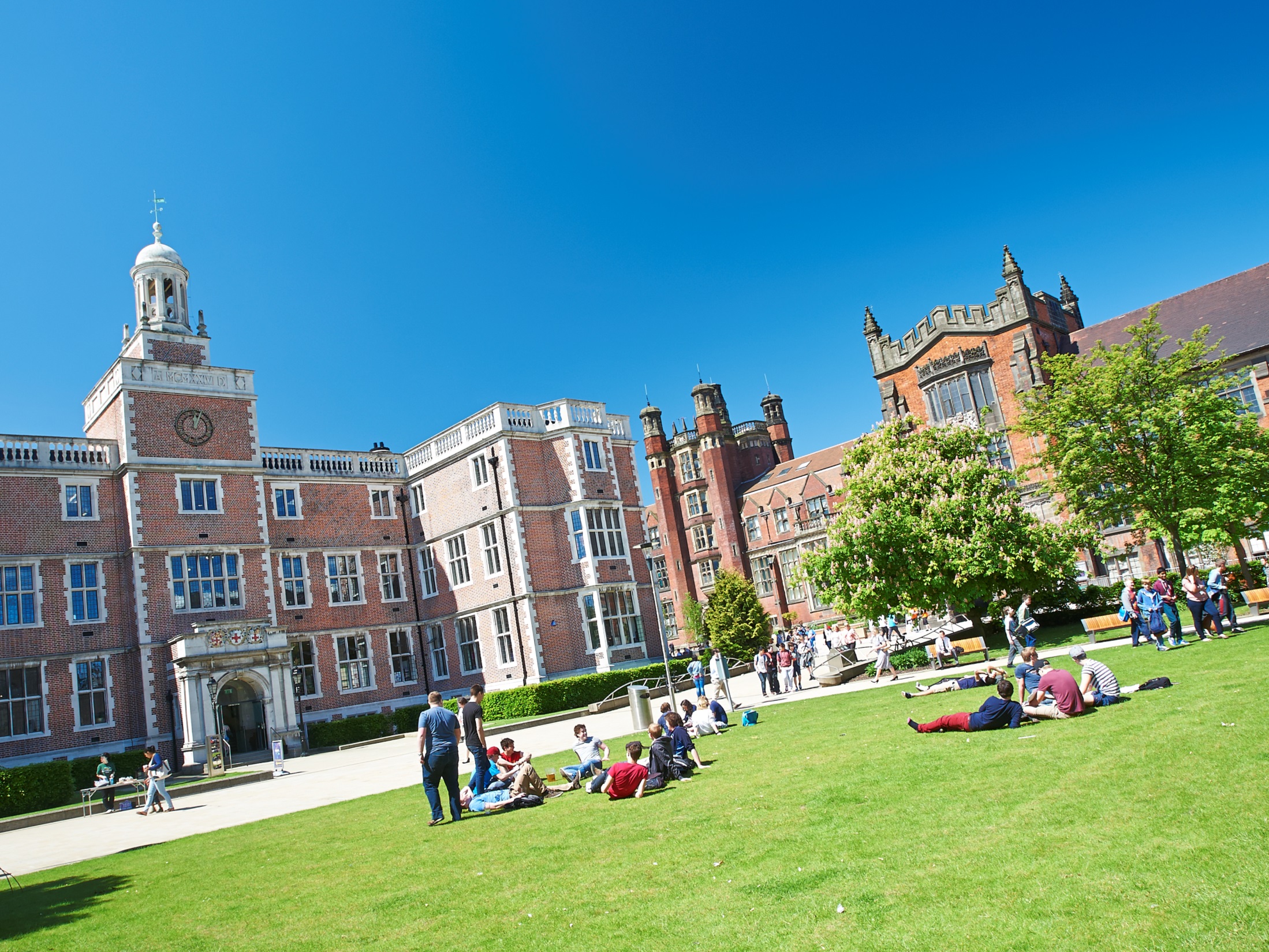 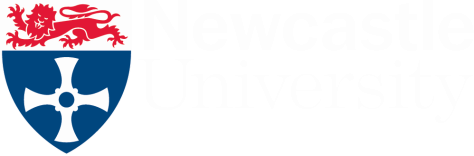 Accommodation
Emma Bradley
Amy Green
Accommodation 			             Guarantee
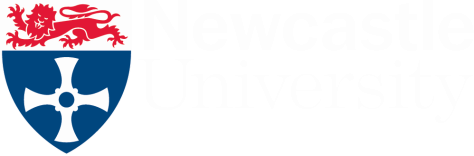 Choose Newcastle as your first choice before 30th June 2016
You complete the online application form before 30th June 2016
Guaranteed a place in a halls, regardless of where you currently live
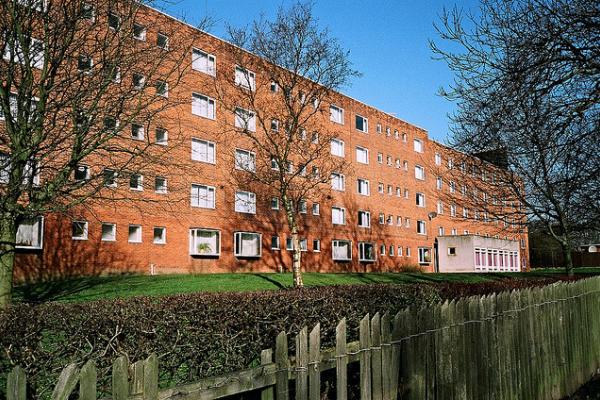 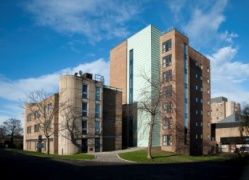 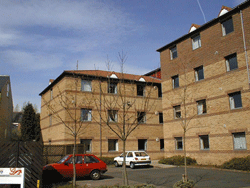 Castle Leazes
The Halls
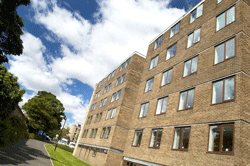 Castle Court
The Halls
The Halls
Bowsden Court
Windsor Terrace
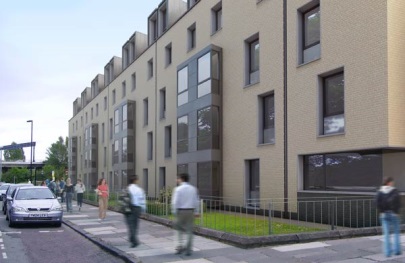 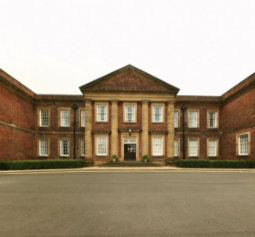 St Mary’s
Henderson Hall
Marris House
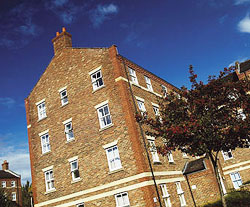 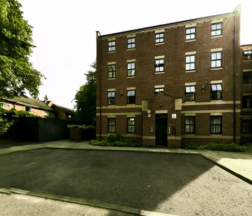 Park Terrace
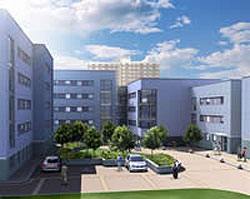 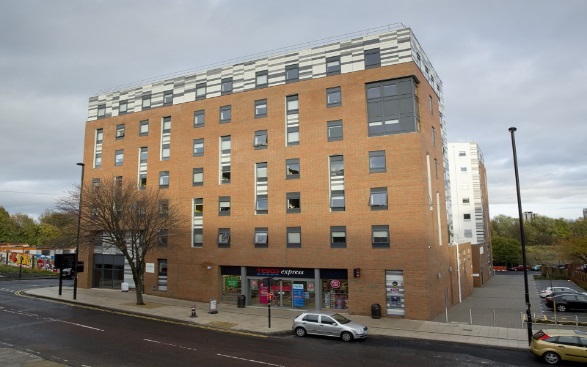 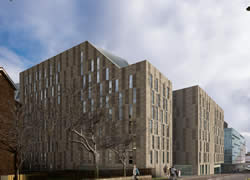 Managed Partnership Accommodation
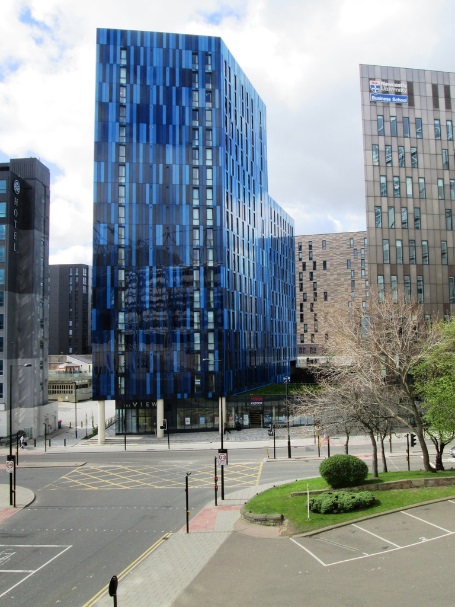 Turner Court
Victoria Hall
The View
Liberty Plaza
More managed partnership sites to be released soon for 2016/17…
Typical Rooms
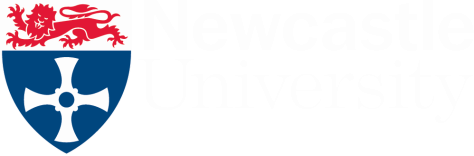 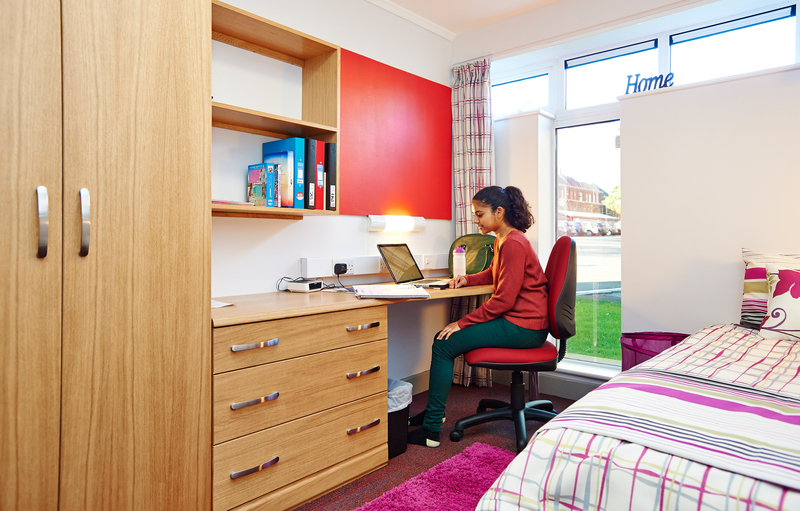 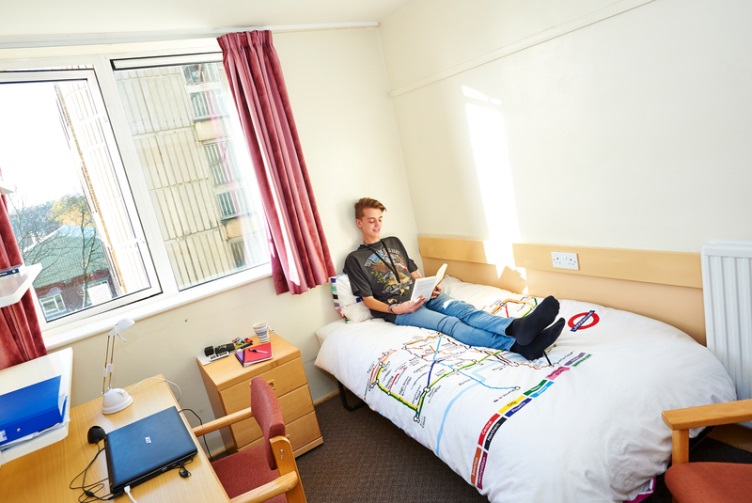 To find out more detailed information and view our virtual tours for each of our halls of residence visit:
www.ncl.ac.uk/accommodation
Included In All Halls
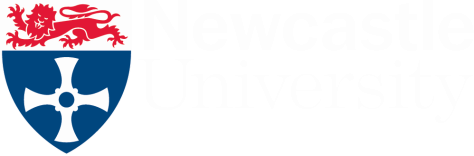 Free internet connection
Launderette
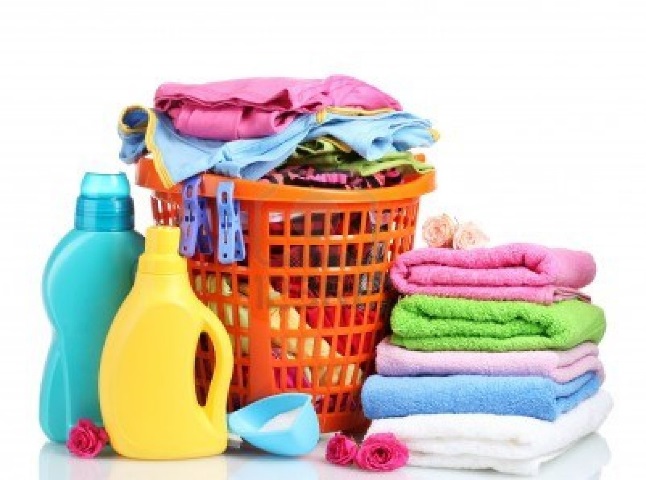 Holidays included
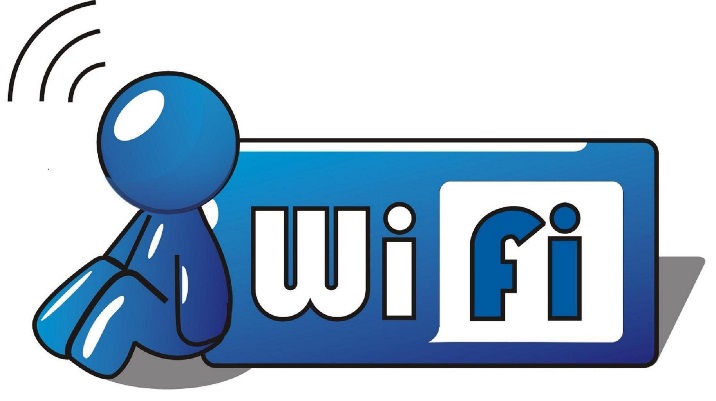 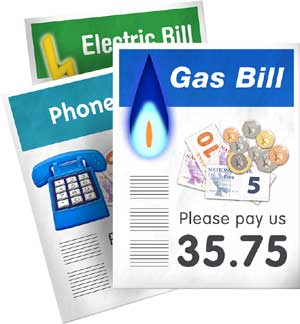 Bicycle Storage
24 hour security
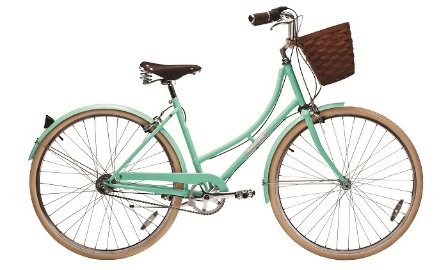 Bills
Self Catered/Catered
Things To Consider
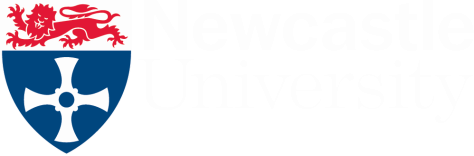 Standard Washbasin Room
Flat/Corridor Layout
Affordability
Mixed/Single Gender
Smaller/Larger Community
Location
Ensuite Room
Deluxe Room
Why Catered Is Best
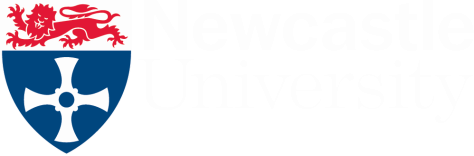 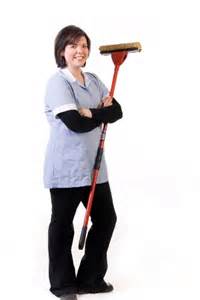 Cleaner for kitchen & bedroom
Get your meals cooked
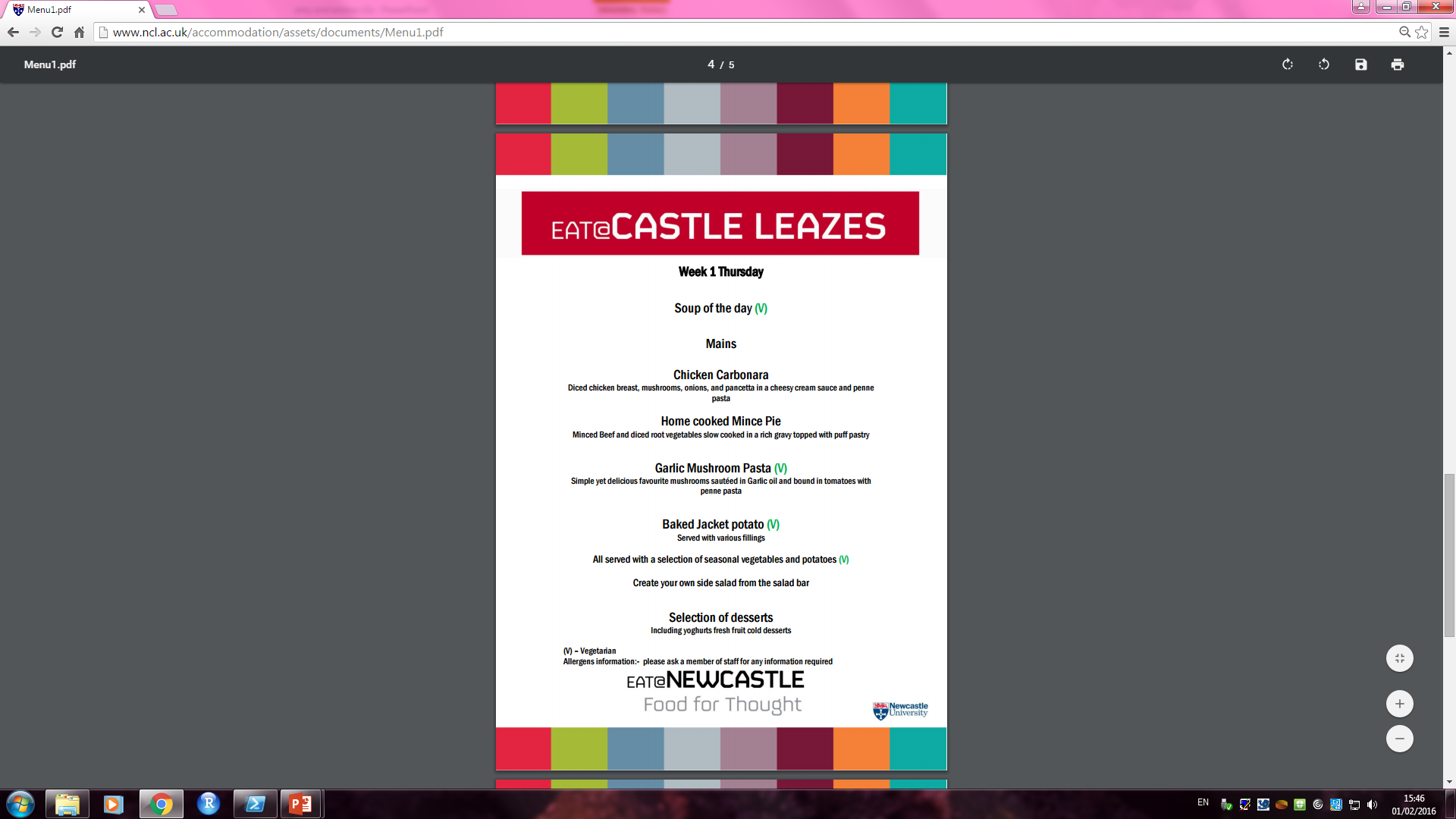 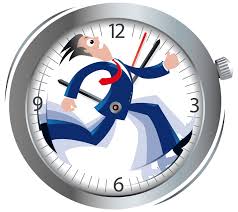 Small kitchen provided
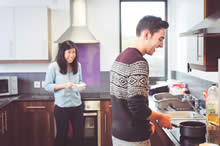 Saves time and effort
Why Self-Catered Is Best
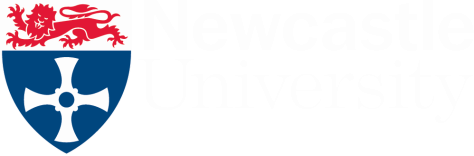 Larger kitchen & free crockery pack
Can still buy catered meals
More freedom to choose what/when you eat
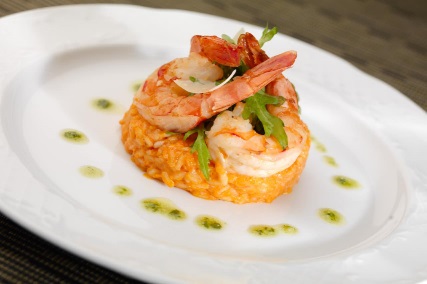 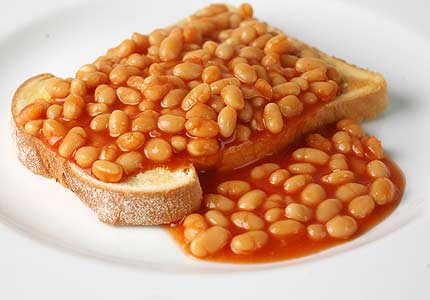 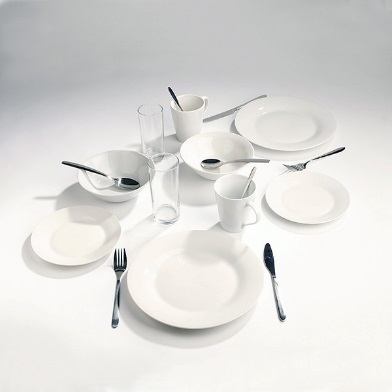 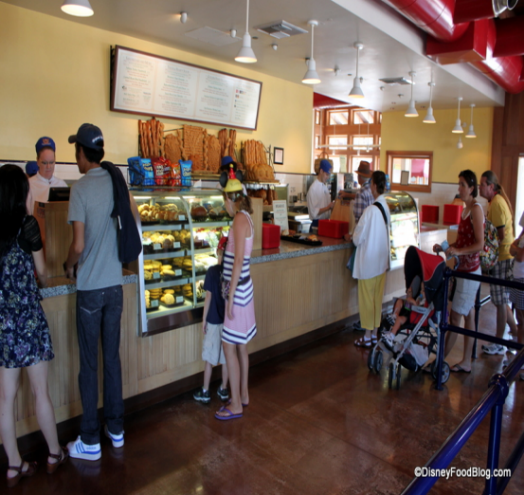 Comparing Price
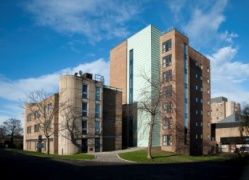 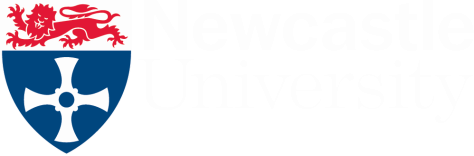 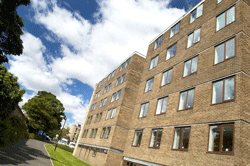 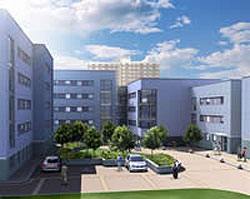 Most Expensive- £128 p/w
Least Expensive- £79 p/w
Castle Leazes
Castle Court
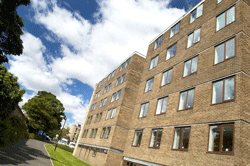 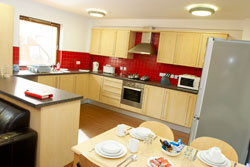 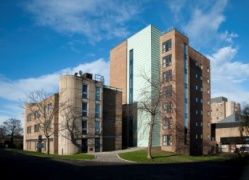 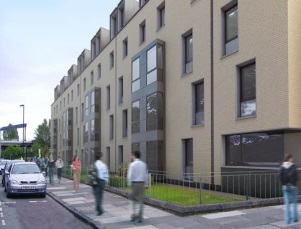 Victoria Halls
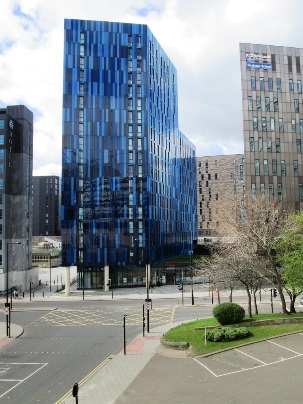 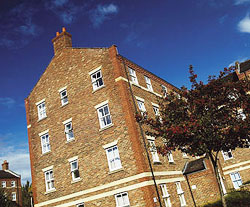 Bowsden Court
Castle Court
Castle Leazes
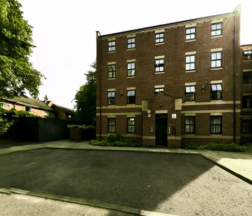 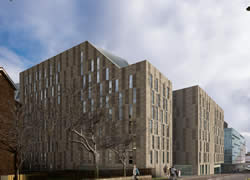 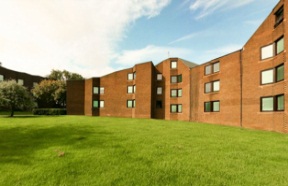 Windsor Terrace
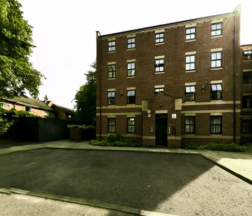 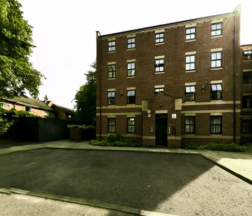 Bowsden Court
Park Terrace
St Marys College
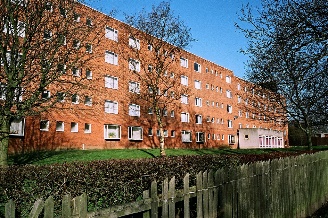 The View
Marris House
Turner Court
Henderson Hall
Central Link
Marris House
Marris House
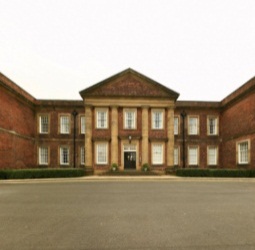 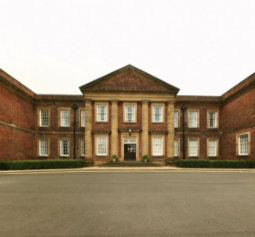 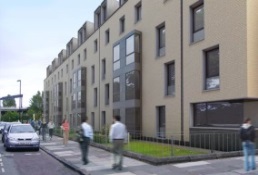 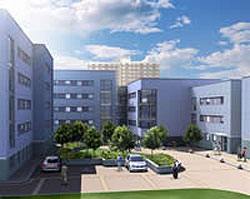 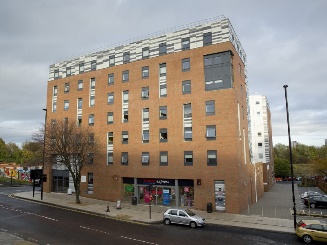 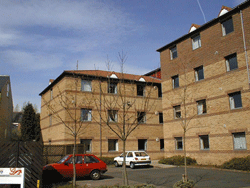 Park Terrace
St Marys College
Richardson Rd
Victoria Halls
Comparing Size
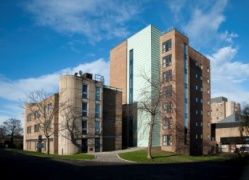 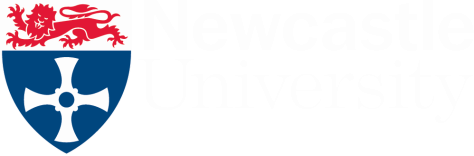 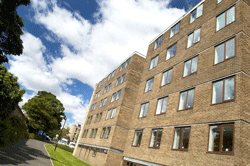 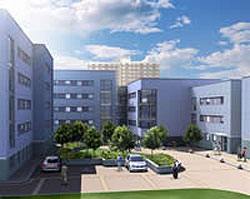 Largest - 1100 rooms
Smallest - 50 rooms
Castle Leazes
Castle Court
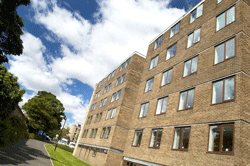 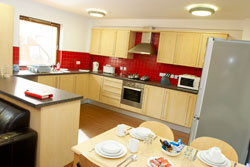 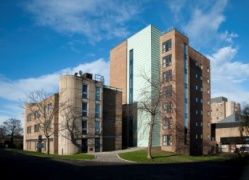 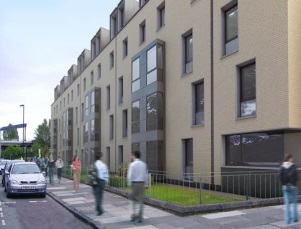 Victoria Halls
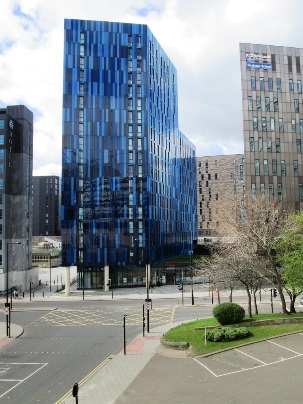 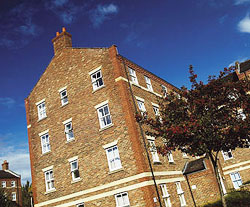 Bowsden Court
Castle Court
Castle Leazes
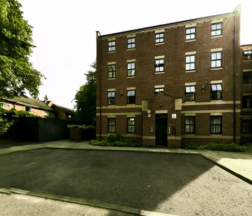 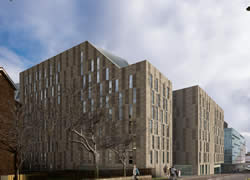 Bowsden Court
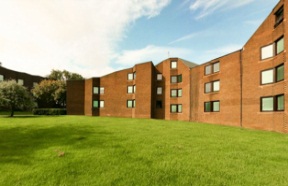 Windsor Terrace
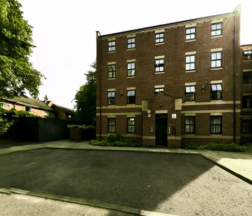 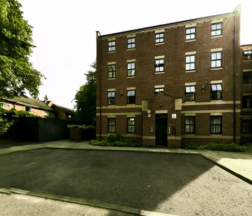 Bowsden Court
Park Terrace
St Marys College
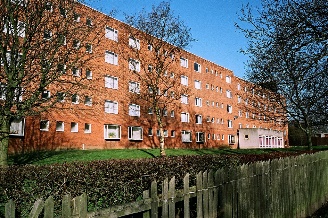 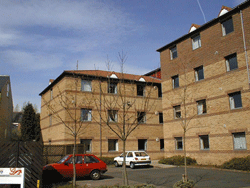 The View
Marris House
Turner Court
Henderson Hall
Central Link
Marris House
Marris House
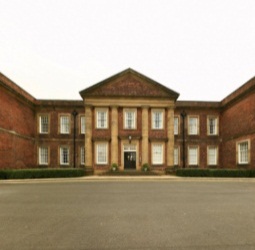 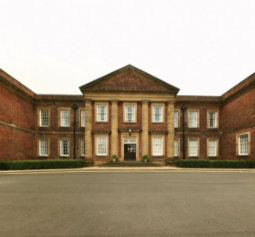 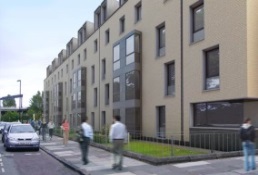 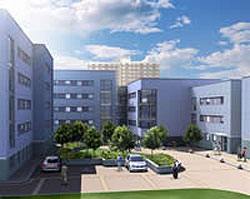 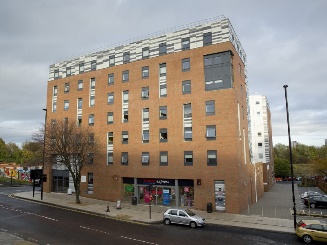 Park Terrace
St Marys College
Park Terrace
Richardson Rd
Victoria Halls
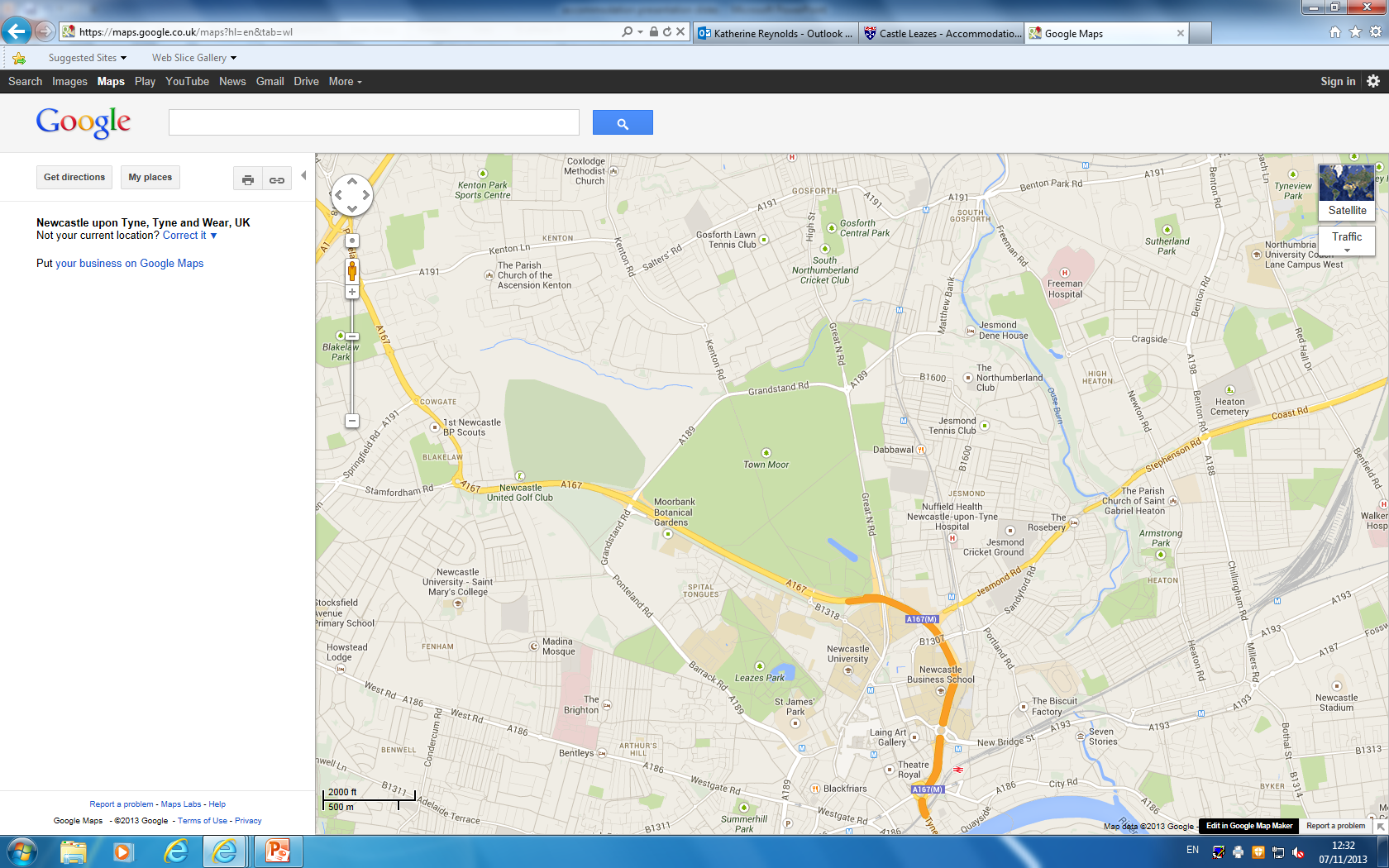 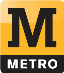 Routes from further away.
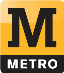 Bowsden Court
Henderson Hall
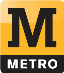 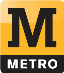 St Mary’s College
Windsor Terrace
Marris House
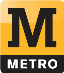 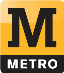 Newcastle University
Castle Leazes and Castle Court
Victoria Hall
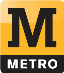 Park Terrace
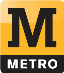 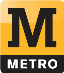 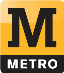 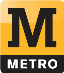 Central Link and The View
Turner Court
Lots of student properties
After Halls
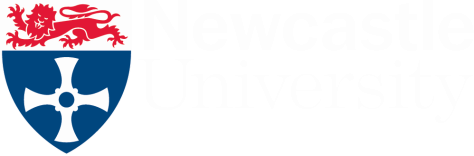 Typically 12 month contracts
Remember extra costs
Support available
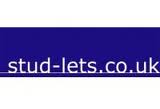 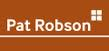 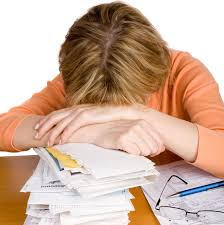 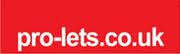 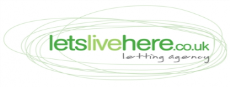 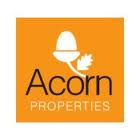 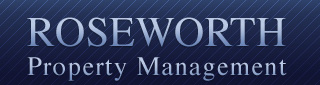 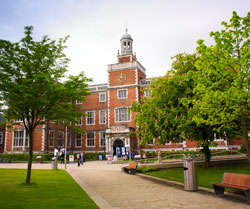 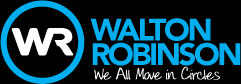 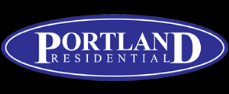 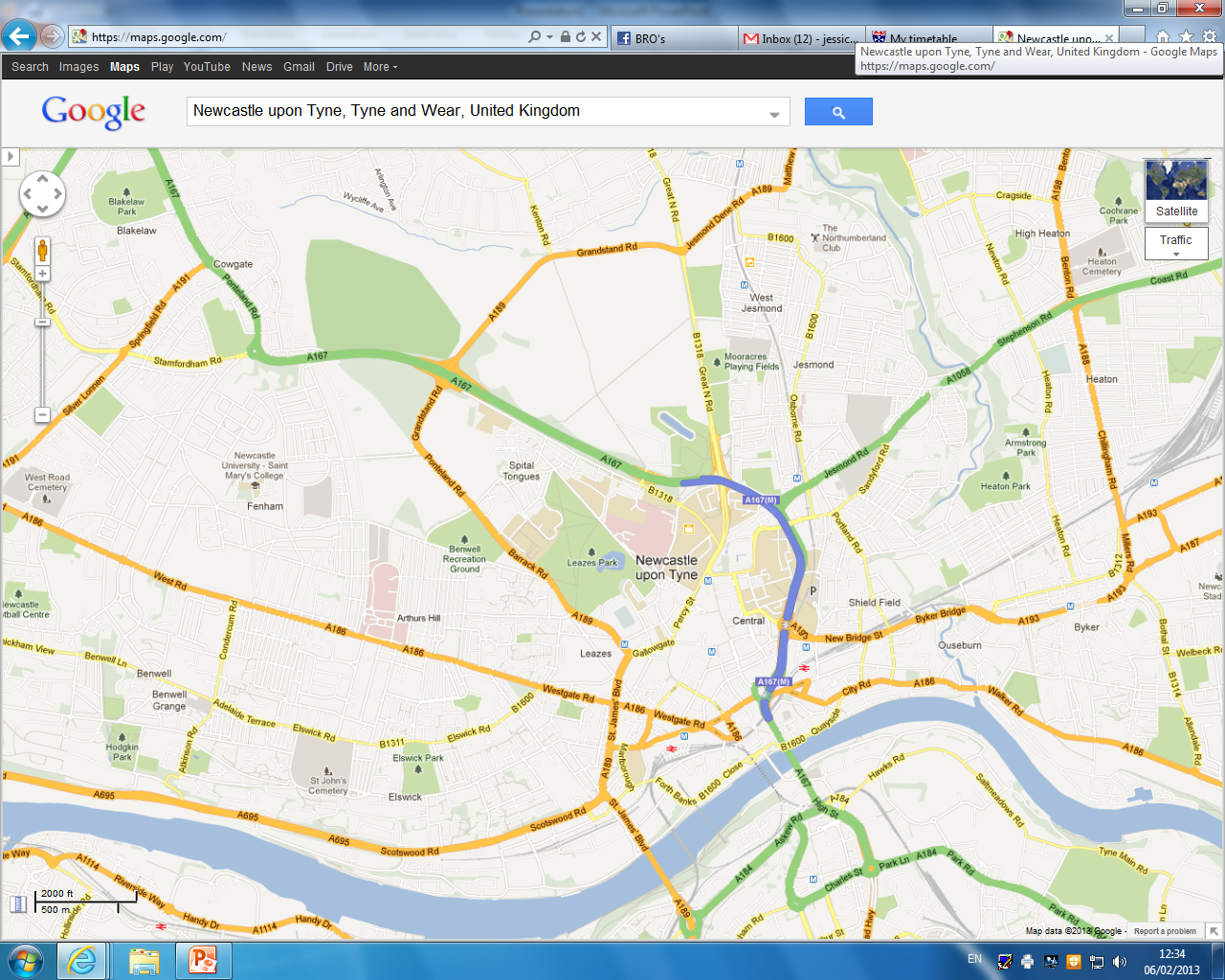 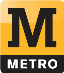 Jesmond
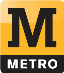 Newcastle University
Spital Tongues
Heaton
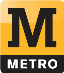 Fenham
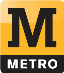 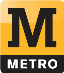 Sandyford
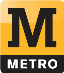 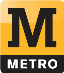 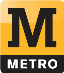 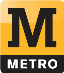 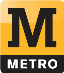 University Properties
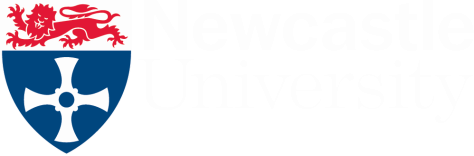 Accommodation service - Level 1, Kings Gate
Barker House and Albion House; available to all students (Stage 2+)
NUStudentHomes
University owned/managed accommodation
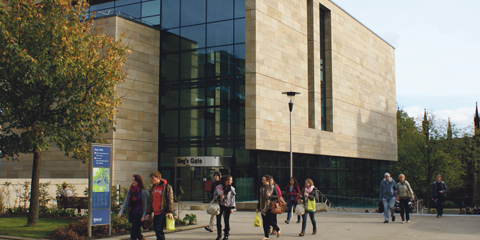 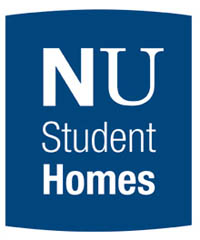 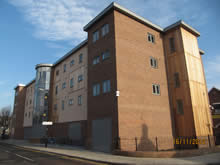 Overview
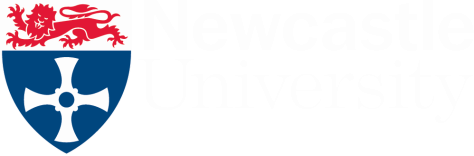 Find brief facts and figures for each accommodation on:
http://www.ncl.ac.uk/accommodation/assets/documents/AccommodationOverview.pdf
Overview
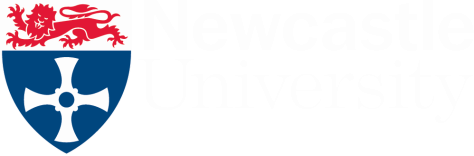 “Being catered was good, even though it would probably have worked out cheaper cooking for myself, I enjoyed the social aspect of going to the dining hall.”
Georgia, Castle Leazes
“There was only 3 of us in our flat so it’s not the most social accommodation but we made friends with the rest of our block. The flat was lovely, especially the kitchen.”
Tom, Victoria Halls
“It was a nice local area and good to have an en-suite without breaking the bank.” 
Theo, Bowsden Court
“Great atmosphere, lovely mix. Great location for going to town and only a 15 minute walk to uni.” 
Anna, Central Link
““The facilities were really nice and my room was huge, there was a really big common room with a pool table and tv’s. It was a bit quiet but I enjoyed that.”
Jenny, St Mary’s College
If you have any further questions, feel free to contact us on Twitter:                                          @NCLMathsStats